СЛОВАРЬ  ВКАРТИНКАХ(Л-О)
БОУ Г.Омска «СОШ №31 с УИОП»
Лазаревич Ирина Геннадьевна
Инструкция к заданию:1.Внимательно посмотри на картинку.2.Произнеси «про себя» название предмета.3.Напиши в тетради название предмета.4.Поставь ударение.5.Подчеркни  букву, которую надо запомнить.
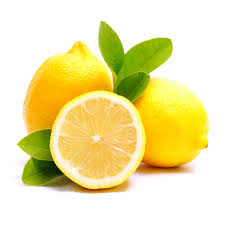 СЛОВАРЬ  ВКАРТИНКАХ
Л
_ _ _ _ _
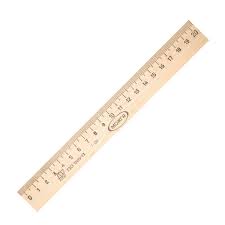 СЛОВАРЬ  ВКАРТИНКАХ
_ _ _ _ _ _ _
Л
СЛОВАРЬ  ВКАРТИНКАХ
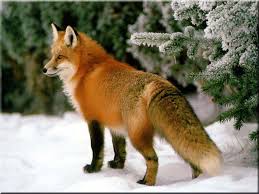 _ _ _ _ _ _
Л
СЛОВАРЬ  ВКАРТИНКАХ
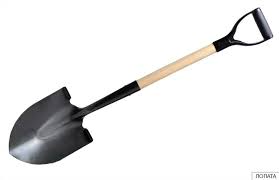 Л
_ _ _ _ _ _
СЛОВАРЬ  ВКАРТИНКАХ
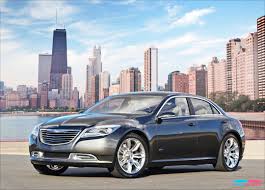 М
_ _ _ _ _ _
СЛОВАРЬ  ВКАРТИНКАХ
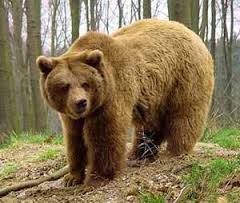 М
_ _ _ _ _ _ _
СЛОВАРЬ  ВКАРТИНКАХ
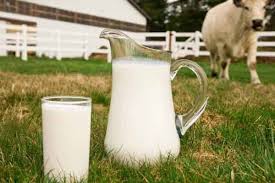 М
_ _ _ _ _ _
СЛОВАРЬ  ВКАРТИНКАХ
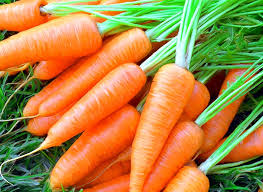 М
_ _ _ _ _ _ _
СЛОВАРЬ  ВКАРТИНКАХ
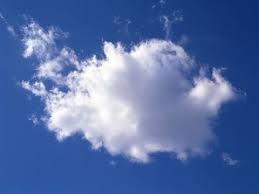 О
_ _ _ _ _ _
СЛОВАРЬ  ВКАРТИНКАХ
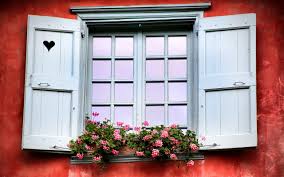 О
_ _ _ _
ПРОВЕРЬ СЕБЯ !
ЛИМОН                                  ЛИНЕЙКА 

ЛИСИЦА                                ЛОПАТА

МАШИНА                               МЕДВЕДЬ

МОЛОКО                                МОРКОВЬ

ОБЛАКО                                 ОКНО
В работе использованы ресурсы:
Лимон
https://encrypted-tbn3.gstatic.com/images?q=tbn:ANd9GcRQOM4nxJw_xRJoRV-21UlYjZULFXFdOMijIcFqwOswL_GVIH8l
Линейка
https://encrypted-tbn2.gstatic.com/images?q=tbn:ANd9GcSEyg7PQNX_8kqwioPMU6iET6x8mtVgBLVi1s1guYkfN__XE1W5QA
Лисица
https://encrypted-tbn3.gstatic.com/images?q=tbn:ANd9GcQ3Rg6ySJ4FsnkwozJ498tWK-AedjDeslDGiPl9uMDvQCb2iKqjAQ
Лопата
https://encrypted-tbn0.gstatic.com/images?q=tbn:ANd9GcQURalGVSCKKZ7am-HP3xvCL5LhPa1nff9Jc73tod6LVbFO7xPI
Машина
https://encrypted-tbn3.gstatic.com/images?q=tbn:ANd9GcRz5UIgVBuT0UnY9WPuMQkP5cdJCZ_eafu2FZkWhreU3WmJuonx
Медведь
https://encrypted-tbn1.gstatic.com/images?q=tbn:ANd9GcT7A_gfdl2AuAQkCTkrA9S4eTyWsFUd7fAqWJ5gzZt9v4xrNvvM_g
Молоко
https://encrypted-tbn2.gstatic.com/images?q=tbn:ANd9GcRYkBd2P5rauaRALtXoAmp09nRQkvEGkeX2FocihBhH2BdDURUe
Морковь
https://encrypted-tbn0.gstatic.com/images?q=tbn:ANd9GcS1-TCNIEESEeJEx5wqDID0XT2EkbhujMnX8-n8XPAlmUIy6aADOA
Облако
https://encrypted-tbn3.gstatic.com/images?q=tbn:ANd9GcR3wdRsK98dC_ANpdxZu6xw8yInYGUINCVfjXUo53DLsii_p9m3
Окно
https://encrypted-tbn3.gstatic.com/images?q=tbn:ANd9GcTUycHexiUfqHrisbzBkWFDt94sSa2m04mDujE0k4U1Svr7msaZfA